Qüestionar. 
Avançar. 
Transformar.
Maig 2022
Una universitat jove
La UPF és una universitat pública, internacional i intensiva en recerca. Fundada el 1990, en poc temps s'ha situat al nivell de les millors 
universitats europees
Una universitat de qualitat
Rànquing Times Higher Education  (2022): 
1a. universitat espanyola (156 món i 69 europea) 
16a.  millor universitat del món entre les de menys de 50 anys 
	
 U-Ranking (Fundació BBVA i Ivie, 2021): 
1a. universitat espanyola des del 2013

 Recerca d’excel·lència: 
85,6 milions i participació en 176 projectes en programes europeus (H2020) en el període 2014-2020
Consell Europeu de la Recerca: 1a universitat espanyola
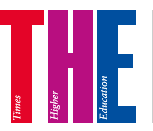 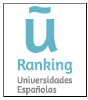 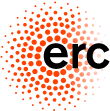 Dimensions i principals indicadors
(curs 2021-2022)
Grau: 10.345 estudiants en 27 programes  (Grup UPF: 15.759 estudiants en 51 programes)
Màster universitari: 1.370 estudiants en 33 programes (Grup UPF: 3.169 estudiants en 61 programes)
Màster propi: 449 estudiants en 22 programes
Doctorat: 1.333 estudiants en 9 programes

Personal docent i investigador equivalent a temps complet: 1.167 (Professorat permanent: 308)
Personal d'administració i serveis: 725

Pressupost 2022: 158 M€
Instal·lacions principals: 3 campus i 2 parcs de recerca
Una universitat urbana, 
amb tres campus al cor de Barcelona
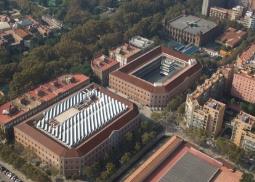 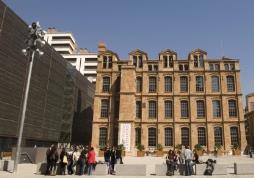 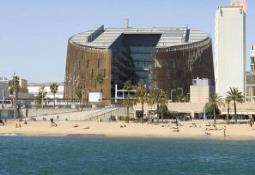 Comunicació
Enginyeries i TIC
Traducció i C. Llenguatge
Campus 
del Poblenou
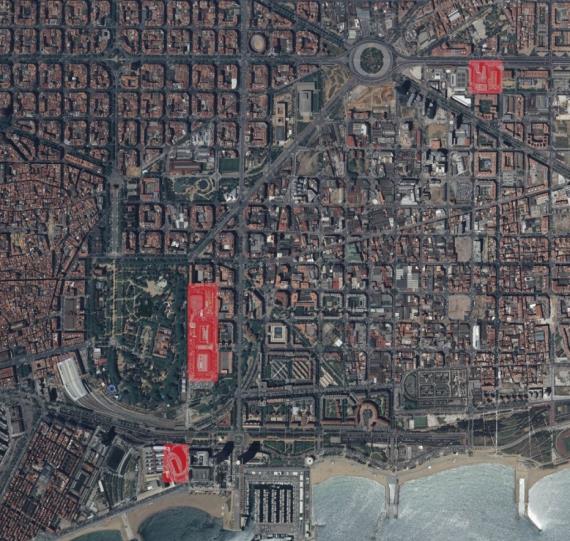 Economia i Empresa
Humanitats
C. Polítiques i Socials
Dret
Campus de la Ciutadella
Medicina i Ciències de la Vida
Campus 
del Mar
El model UPF
Docència de qualitat

Recerca d’excel·lència

Vocació internacional
Docència de qualitat: alguns indicadors
Recerca d’excel·lència: captació de fons competitius
Màxima competitivitat a Europa:
1a. universitat espanyola en grants del European Research Council

Resultats Horizon 2020: 
176 projectes i +85M€  (el 6,5% del total obtingut pel SUE amb menys de l'1% del PDI), incloent-hi: 
33 ERC Grants
64 accions Marie Curie
Recerca d’excelència: alguns indicadors
Vocació internacional: alguns indicadors
Vocació internacional: mapa de convenis (2021-2022)
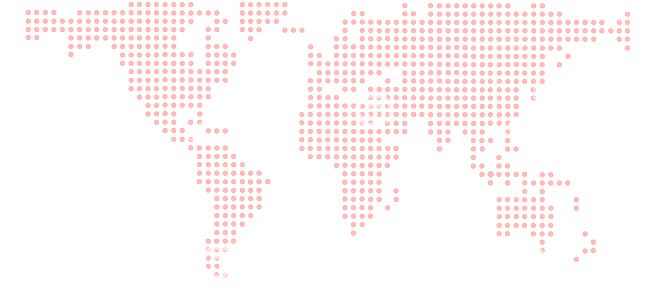 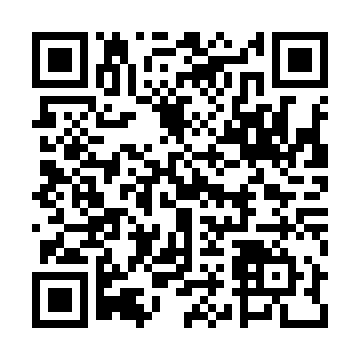 Vídeo institucional